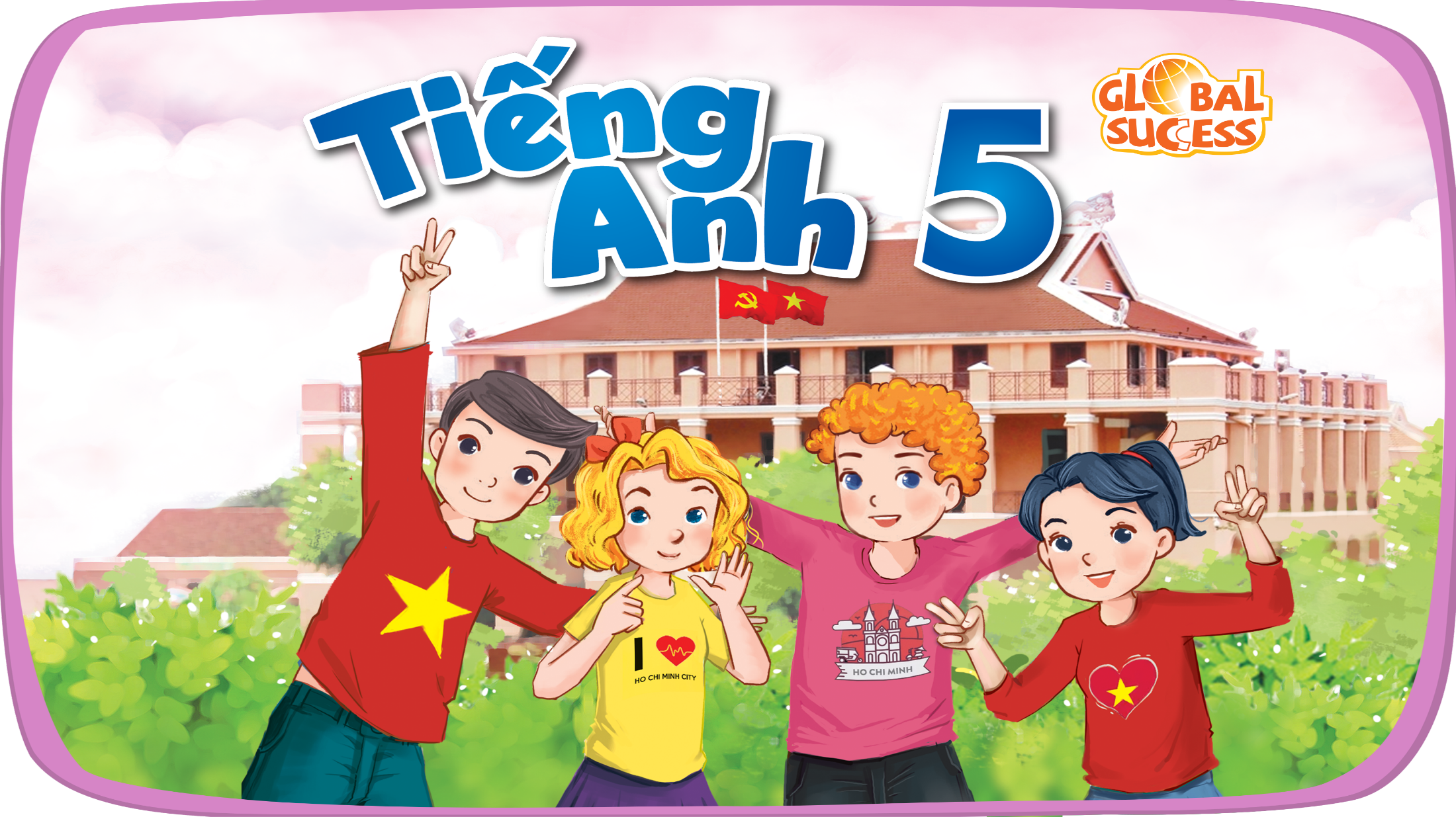 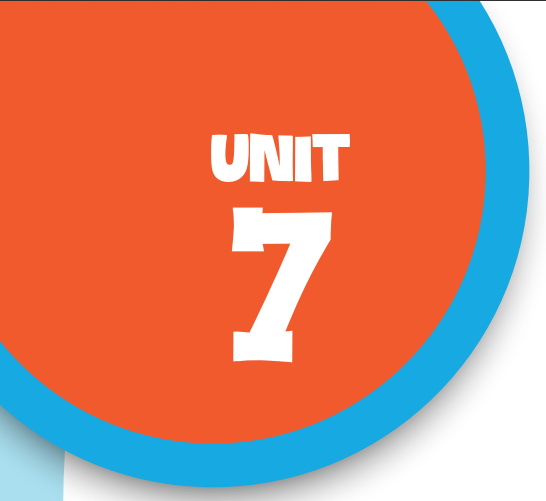 Our favourite 
school activities
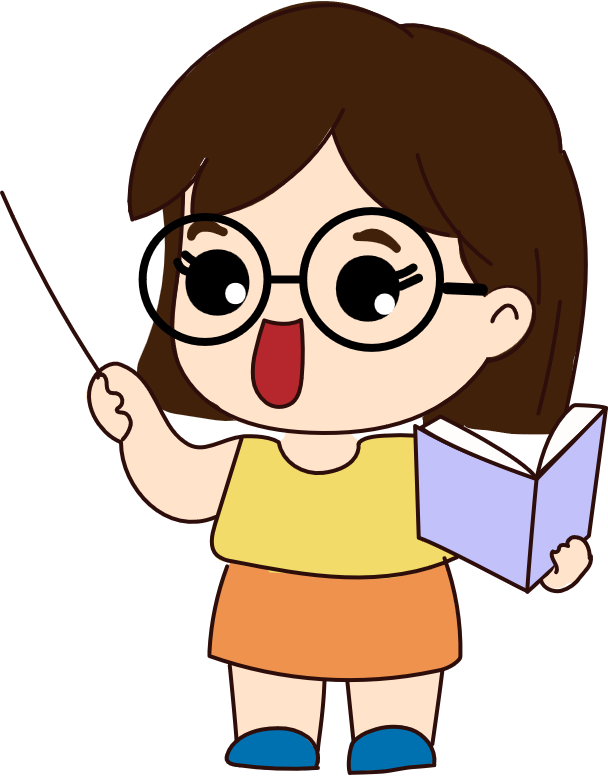 Lesson 3 - Period 5
Table of contents
01
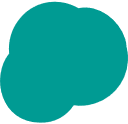 Warm-up & Review
02
Listen and repeat.
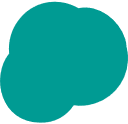 03
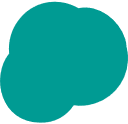 Circle, listen and check.
04
Let’s chant.
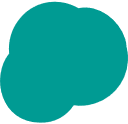 05
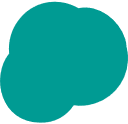 Fun corner & Wrap-up
01
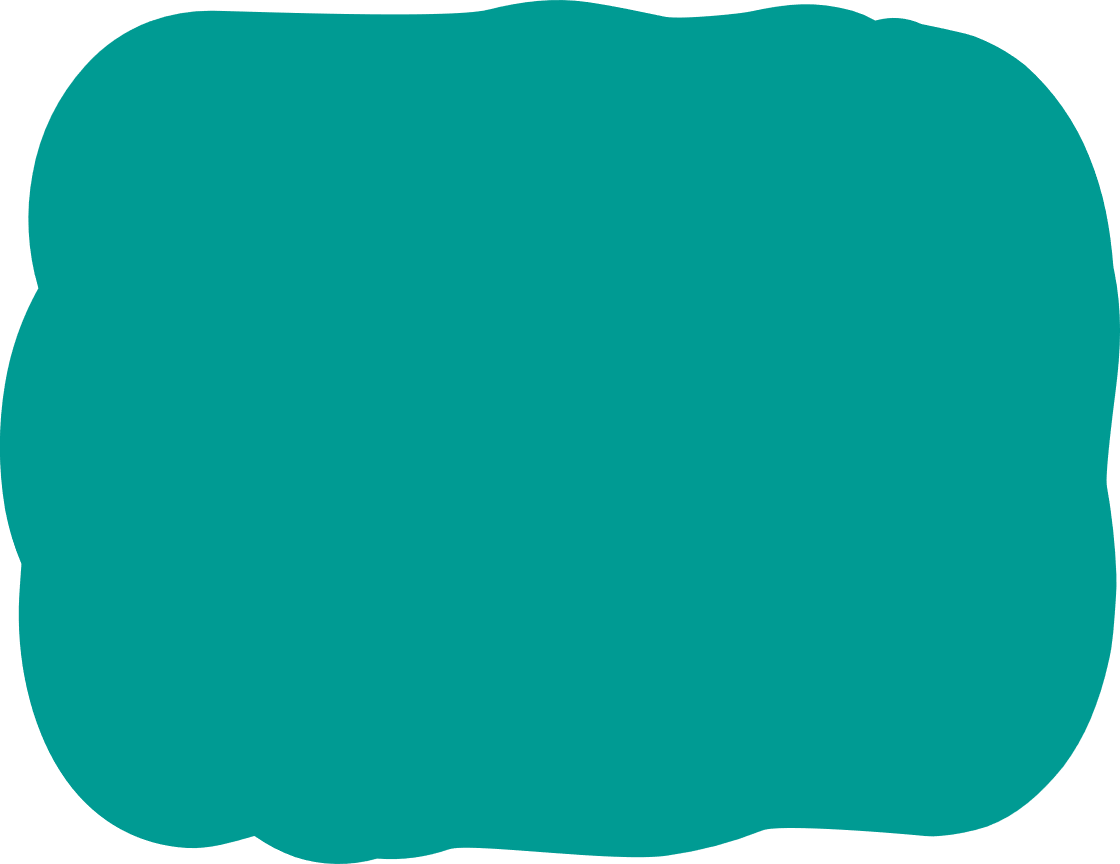 Warm-up 
& Review
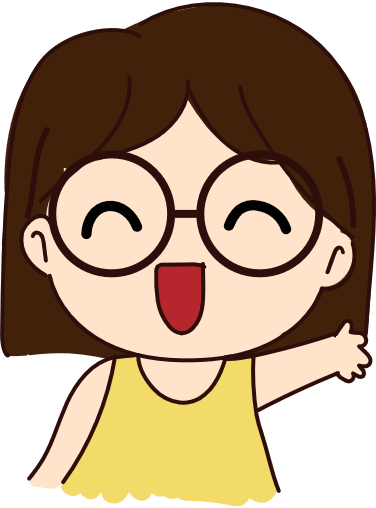 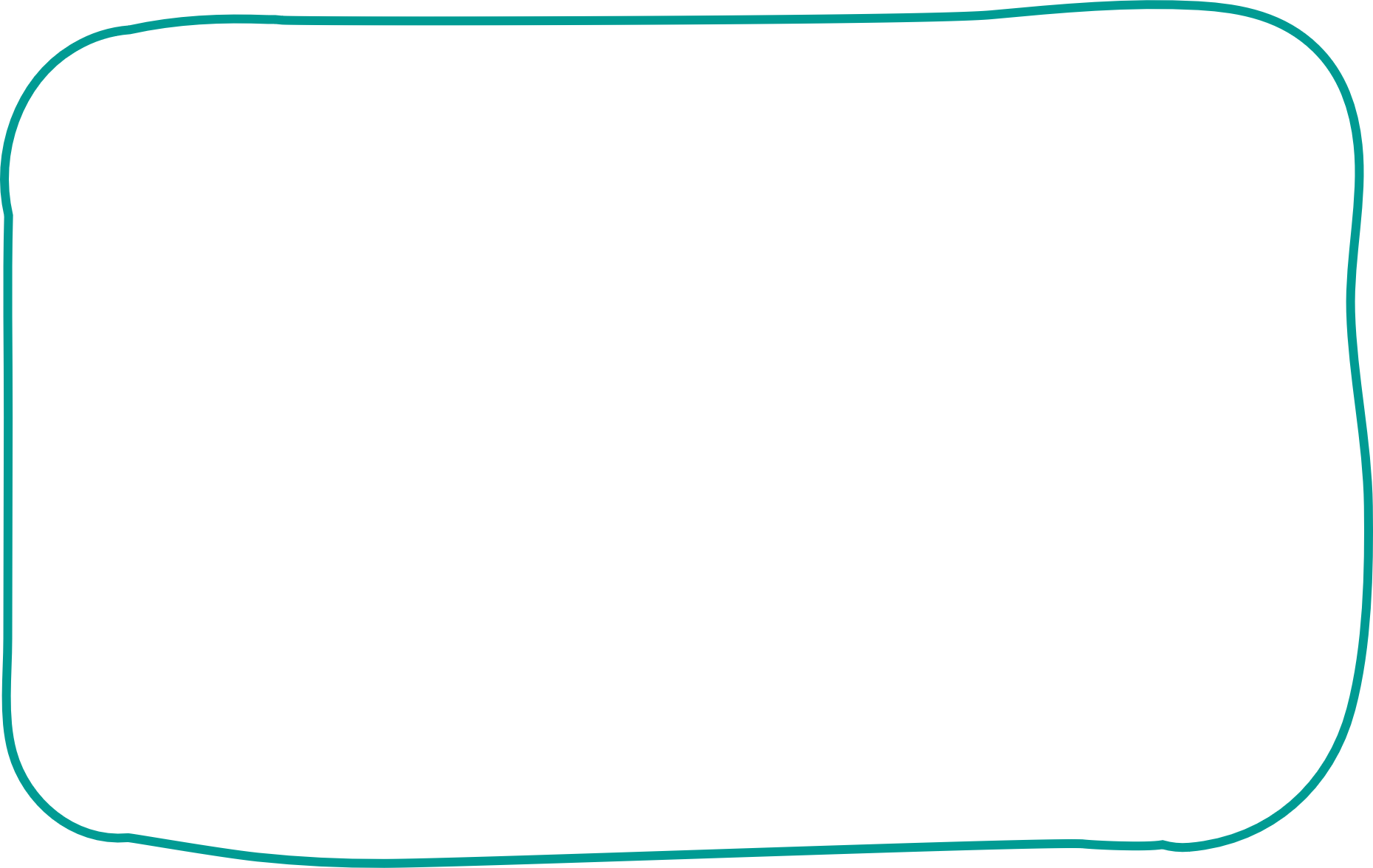 Interview
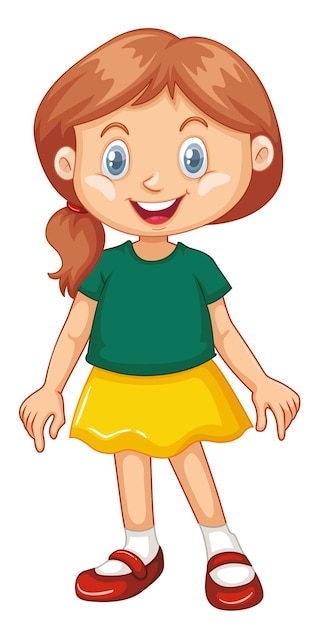 What school activity 
do you like?
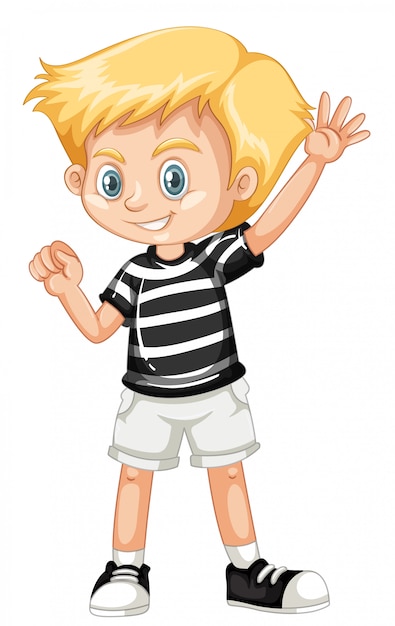 I like                  .
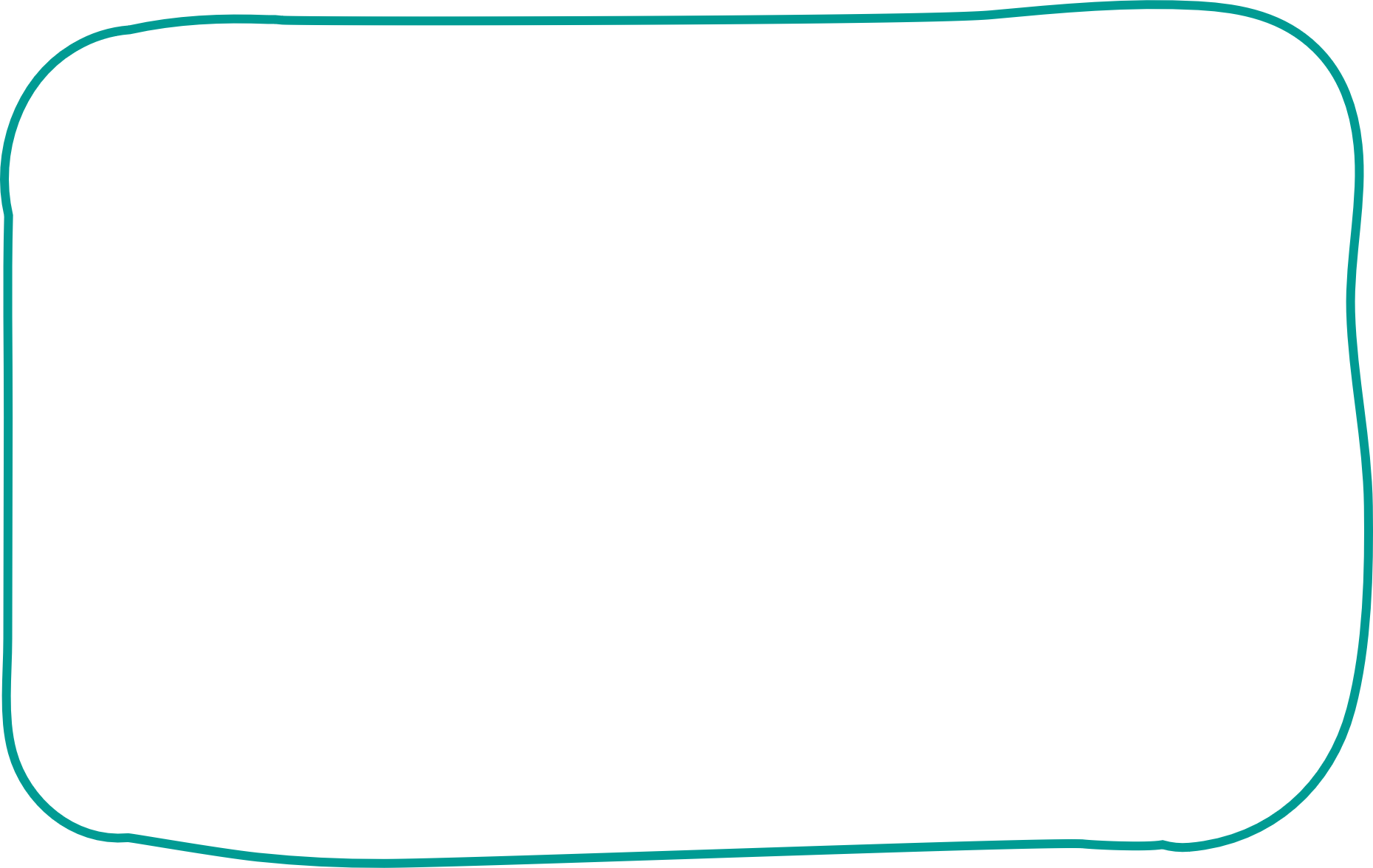 Interview
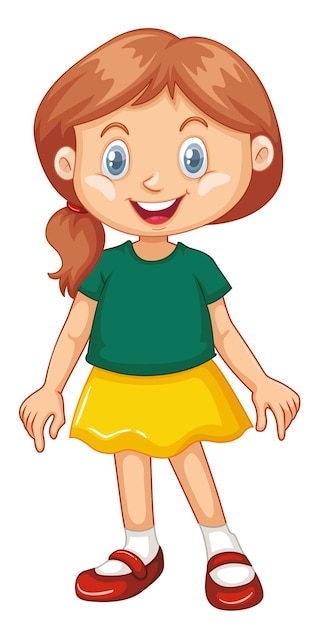 Why do you like it?
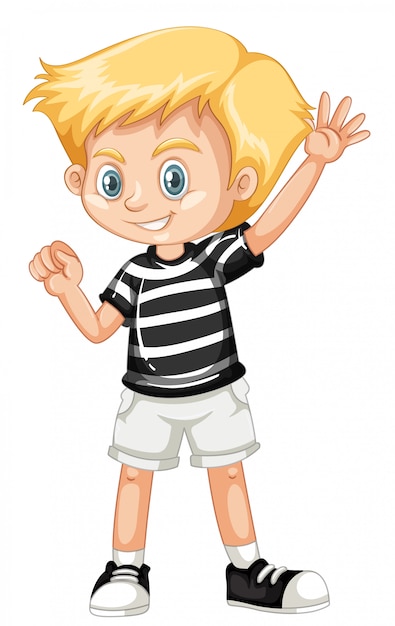 Because I think 
it’s                  .
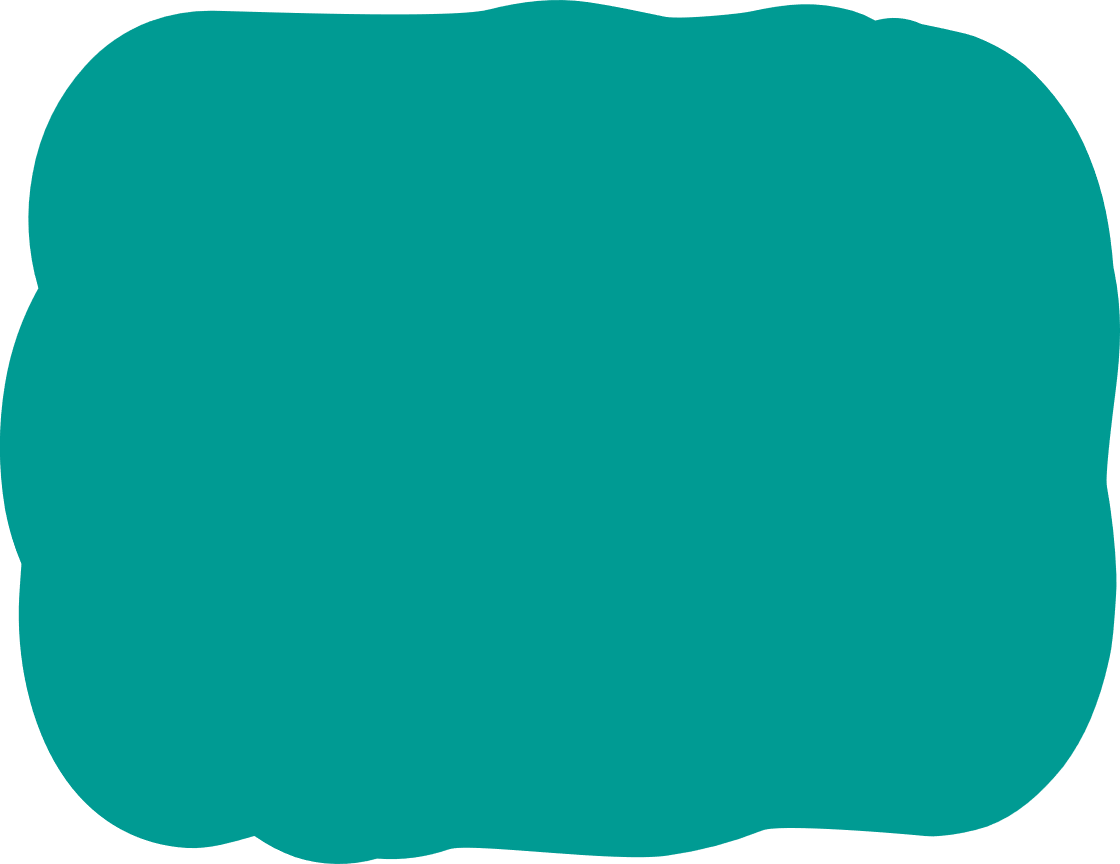 02
Listen 
and repeat.
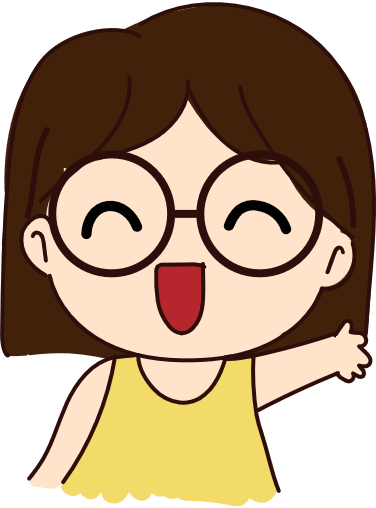 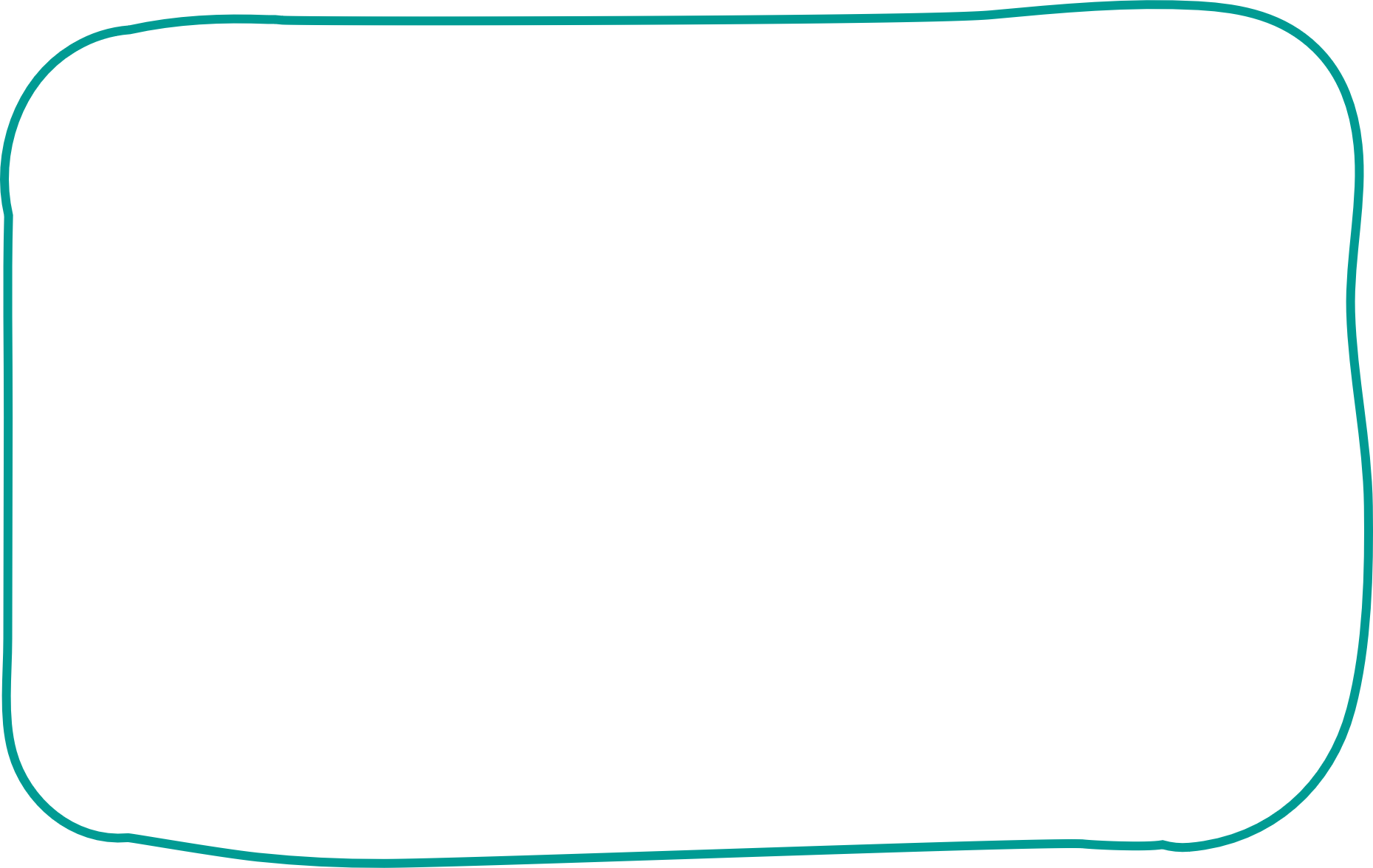 Listen and repeat.
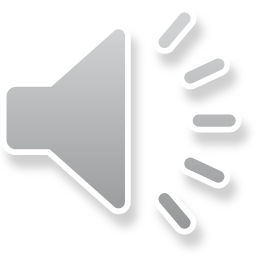 'solving      He likes 'solving maths problems.

'reading     Her favourite school activity 
                    is 'reading books.
03
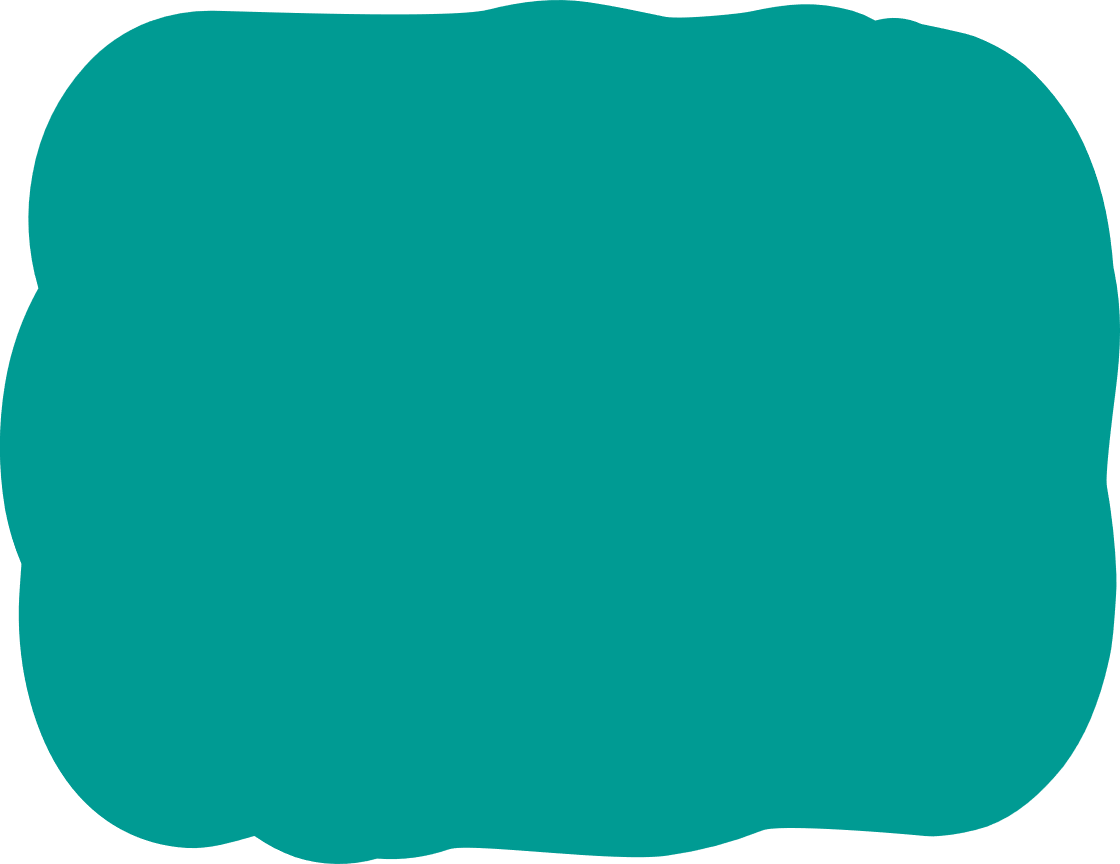 Circle, listen and check.
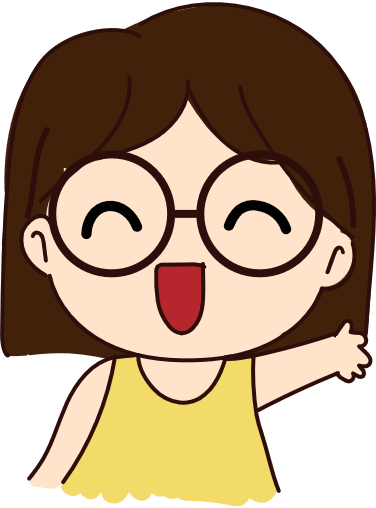 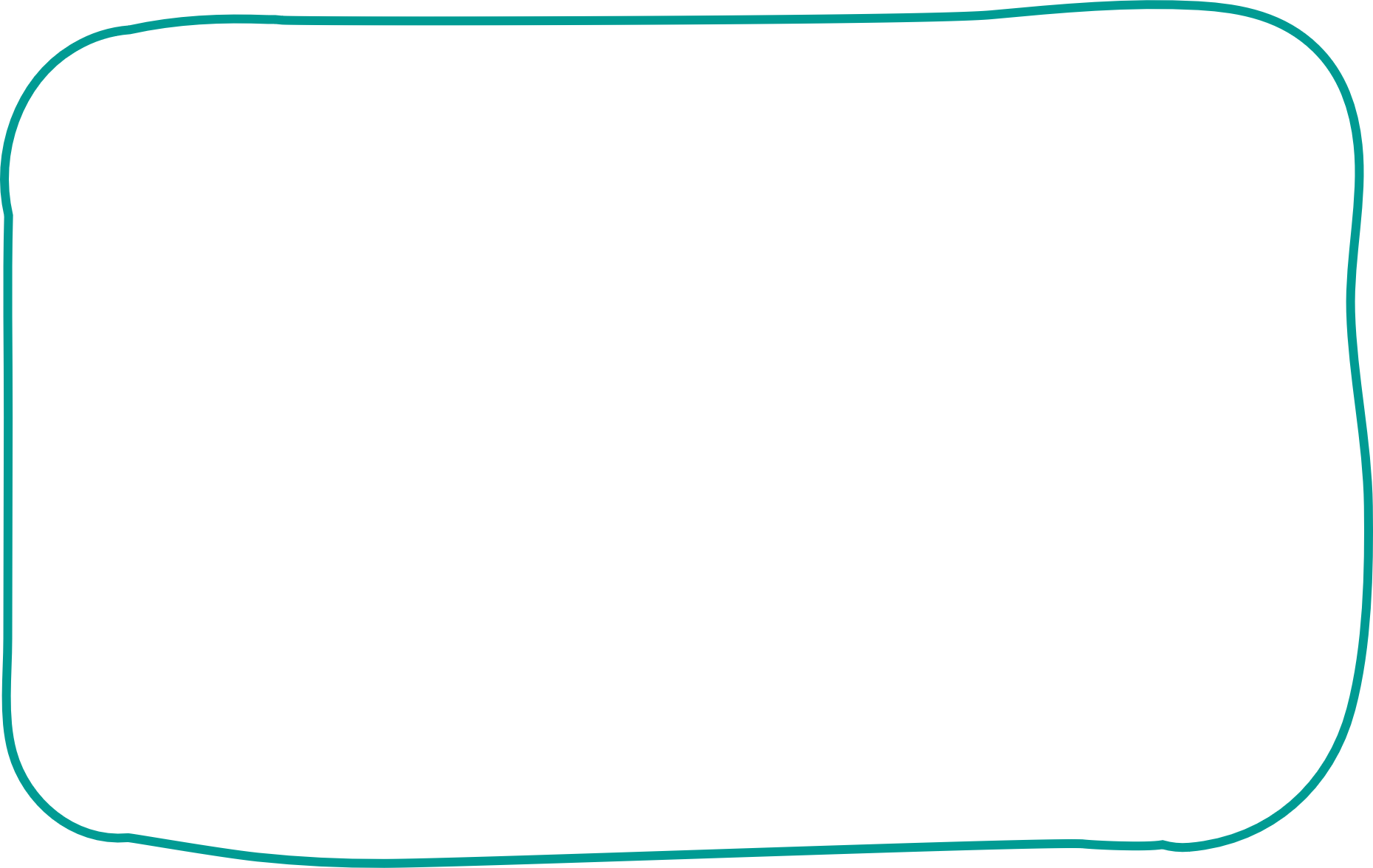 Circle the word having different stress.
1.a.solving        b.downstairs       c.because 
2.a.goodbye      b.swimming         c.enjoy
3.a.before        b.guitar              c.writing
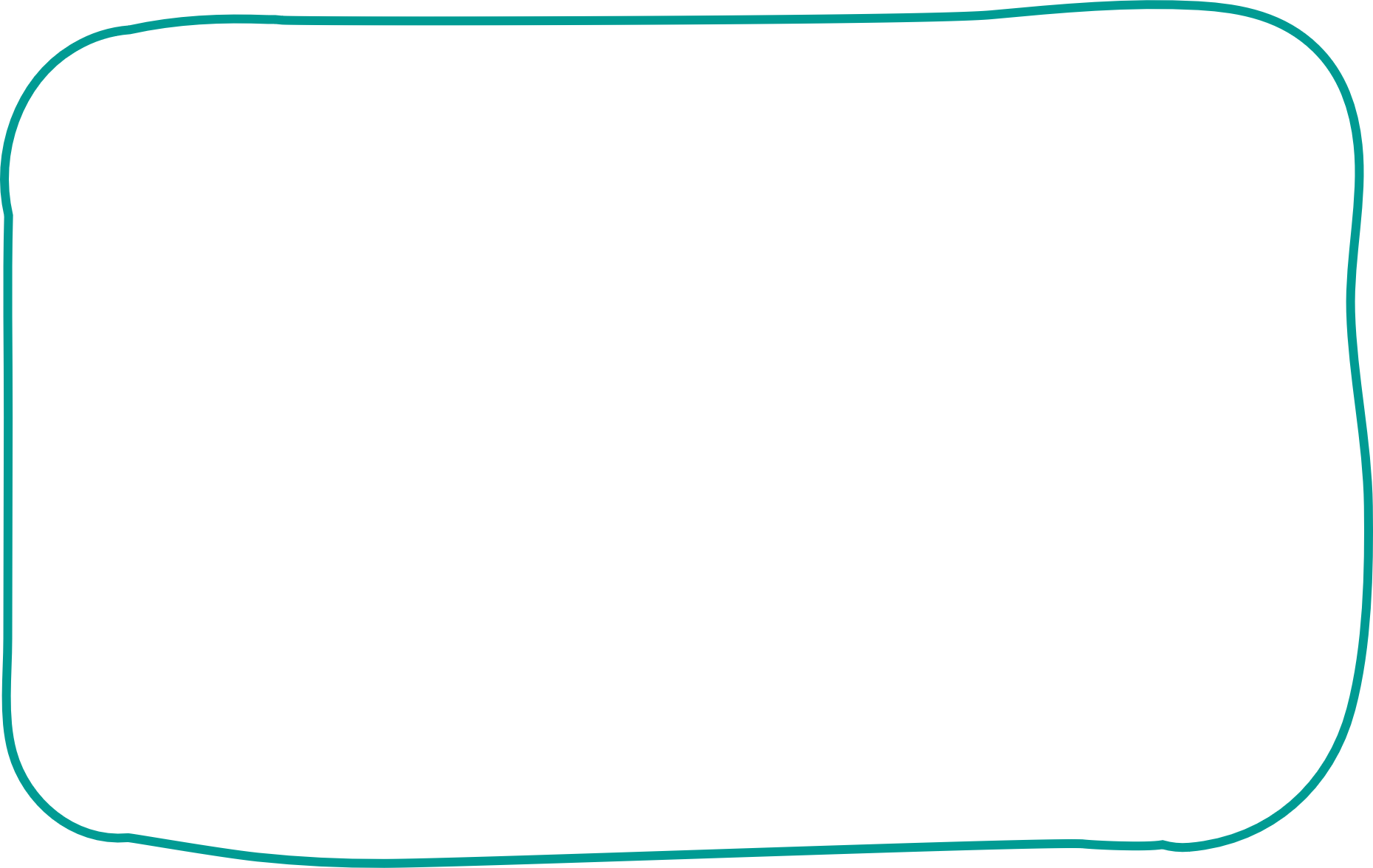 Listen and check.
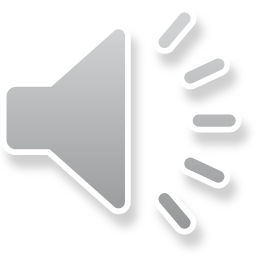 1.a.solving       b.downstairs      c.because 
2.a.goodbye     b.swimming        c.enjoy
3.a.before       b.guitar              c.writing
04
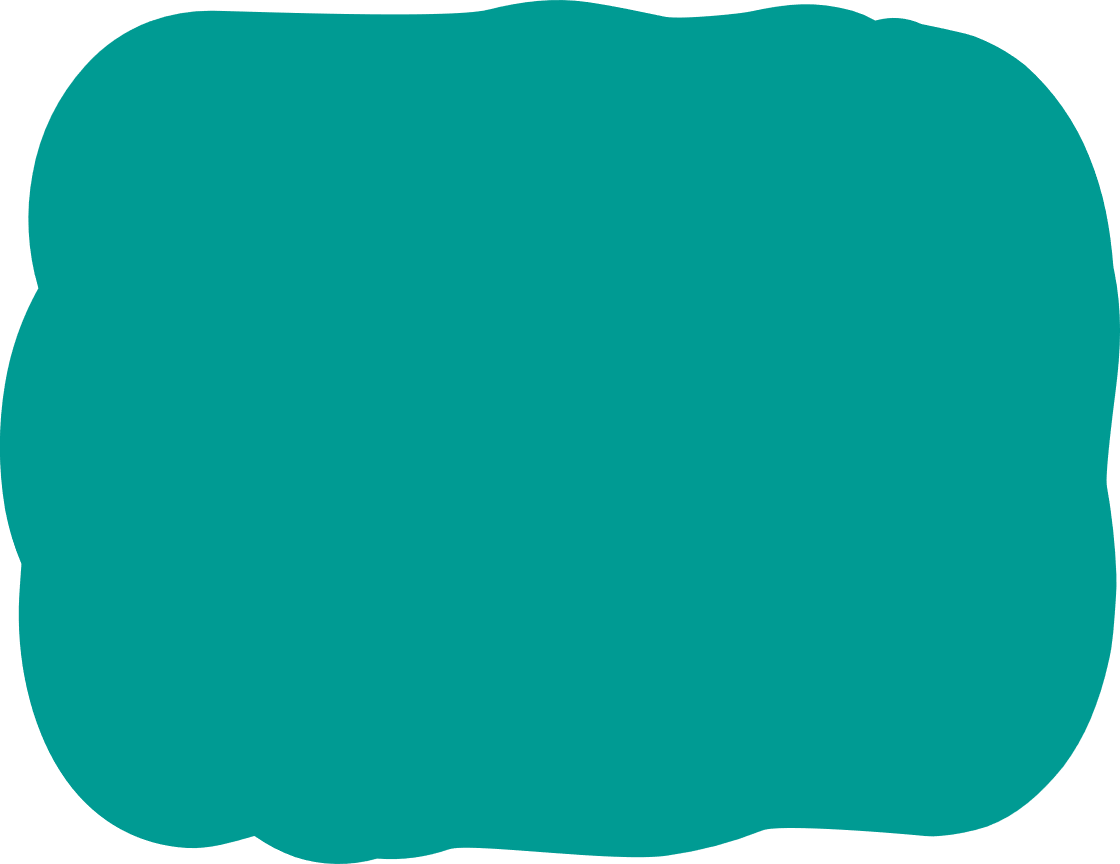 Let’s chant.
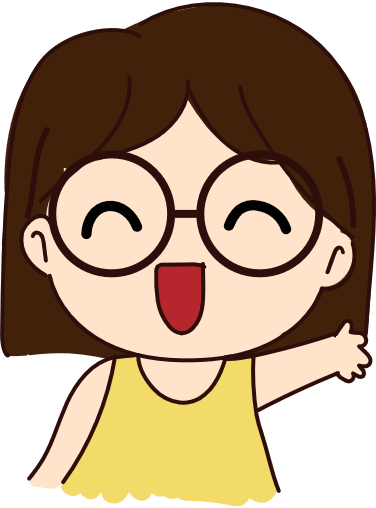 Name the school activities
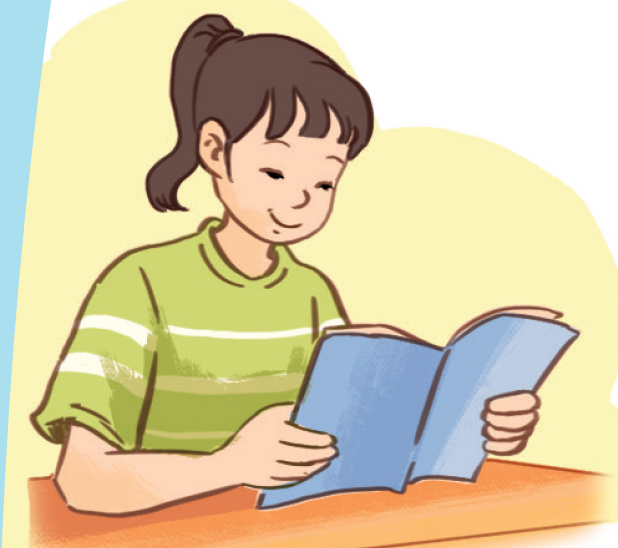 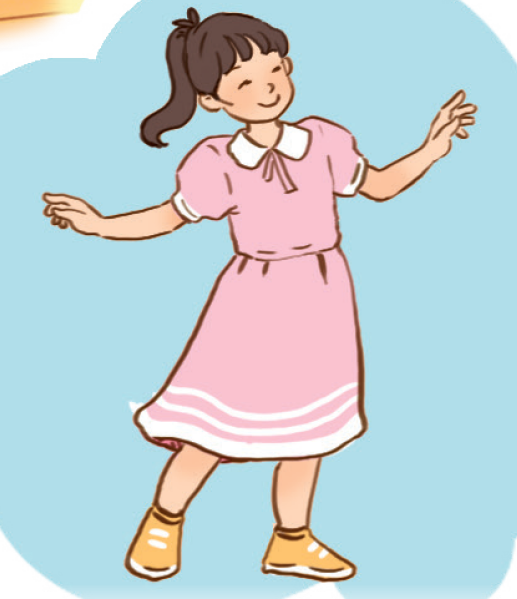 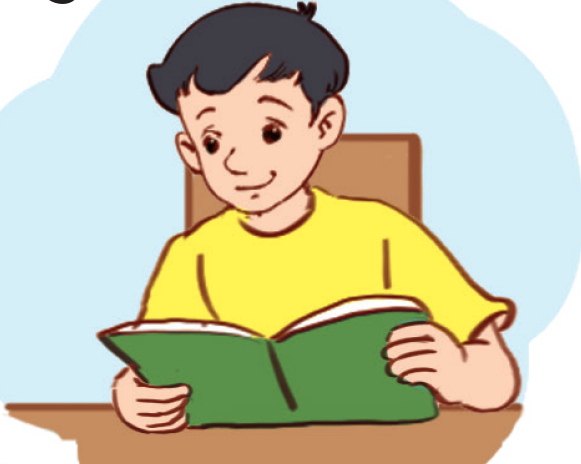 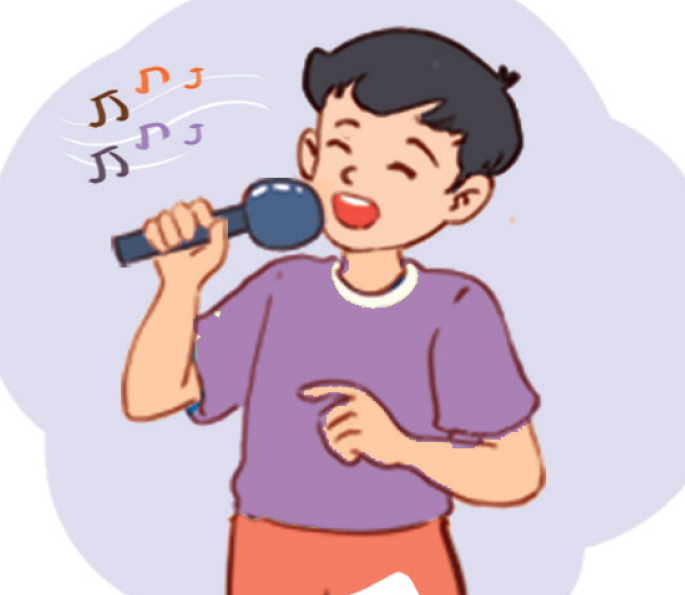 reading
dancing
reading
singing
Look and read.
Clap and chant.
Listen and repeat.
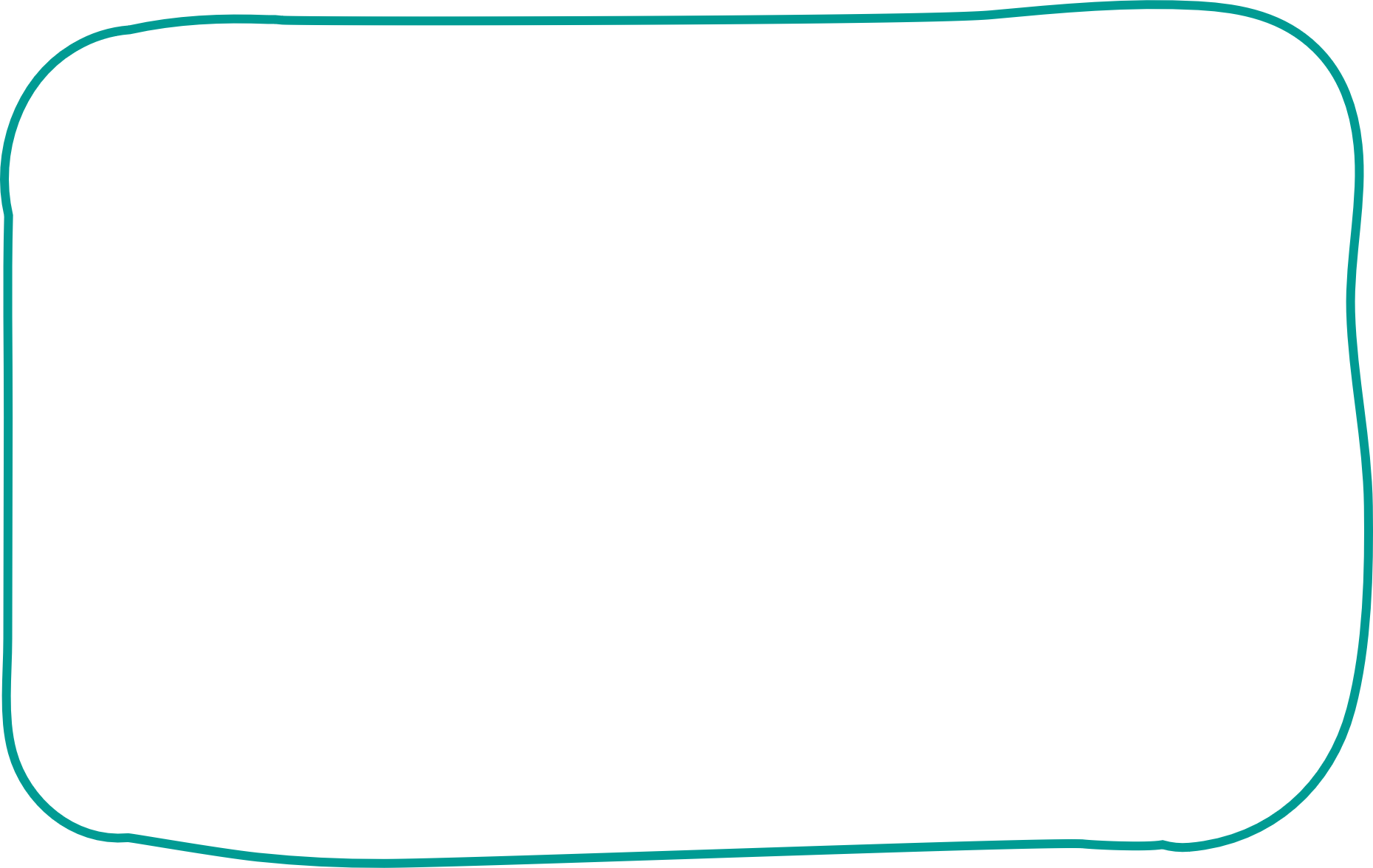 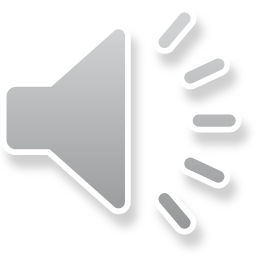 What school activities does she like?

	What school activities does she like?
	She likes reading and dancing.
	Does she like drawing and painting?
	No, she doesn’t. She likes reading and dancing.

	What school activities does he like?
	He likes reading and singing.
	Does he like drawing and swimming?
	No, he doesn’t. He likes reading and singing.
Compose the chant.
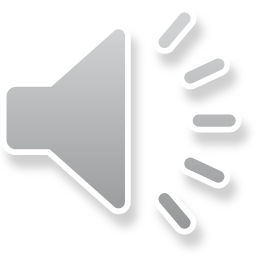 What school activities does she like?

	What school activities does she like?
	She likes reading and dancing.
	Does she like drawing and painting ?
	No, she doesn’t. She likes reading and dancing.

	What school activities does he like?
	He likes reading and singing.
	Does he like drawing and swimming?
	No, he doesn’t. He likes reading and singing.
05
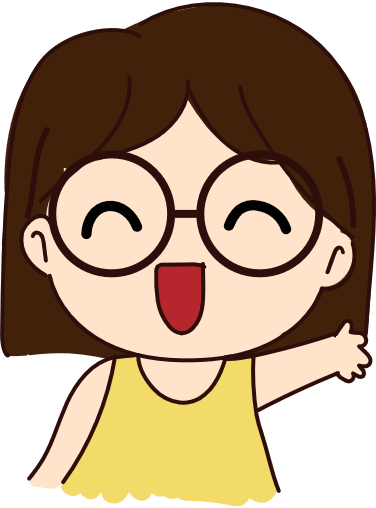 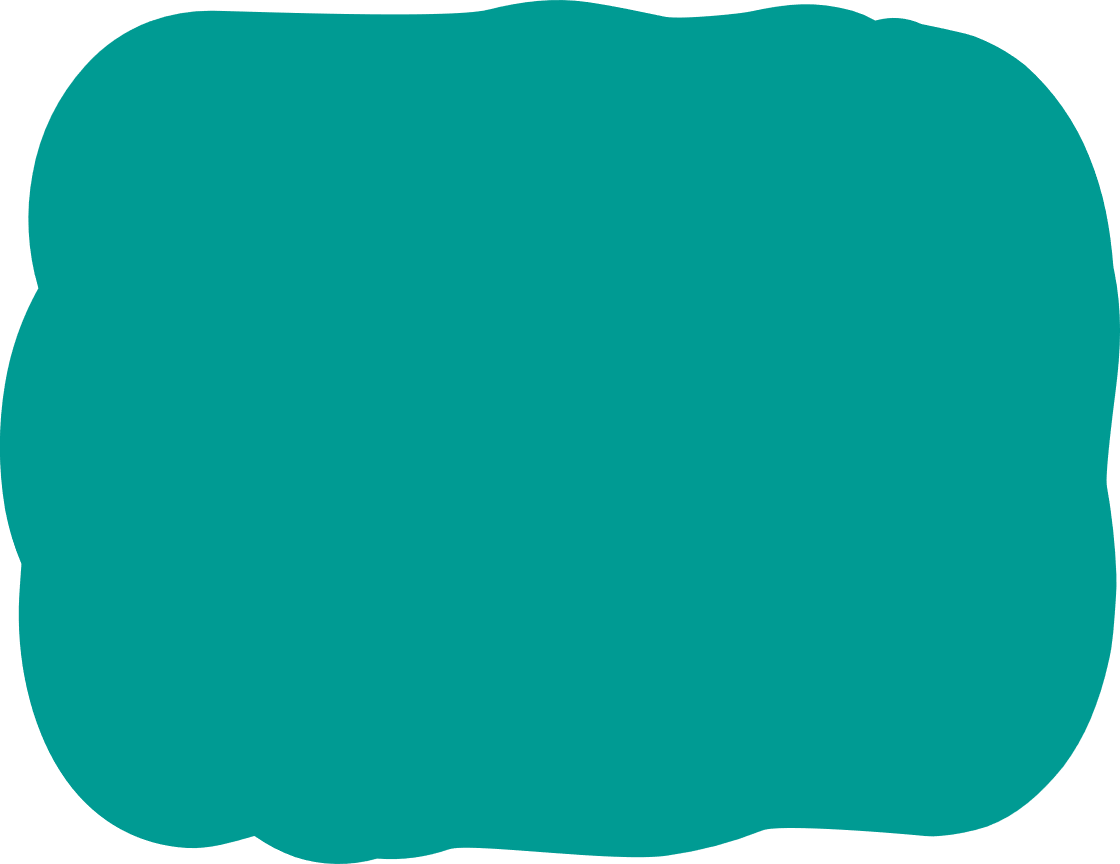 Fun corner & Wrap-up
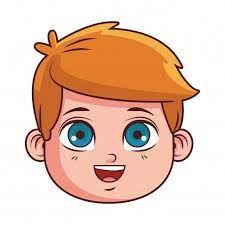 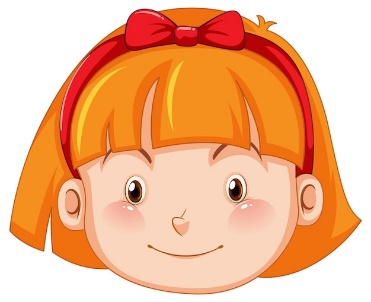 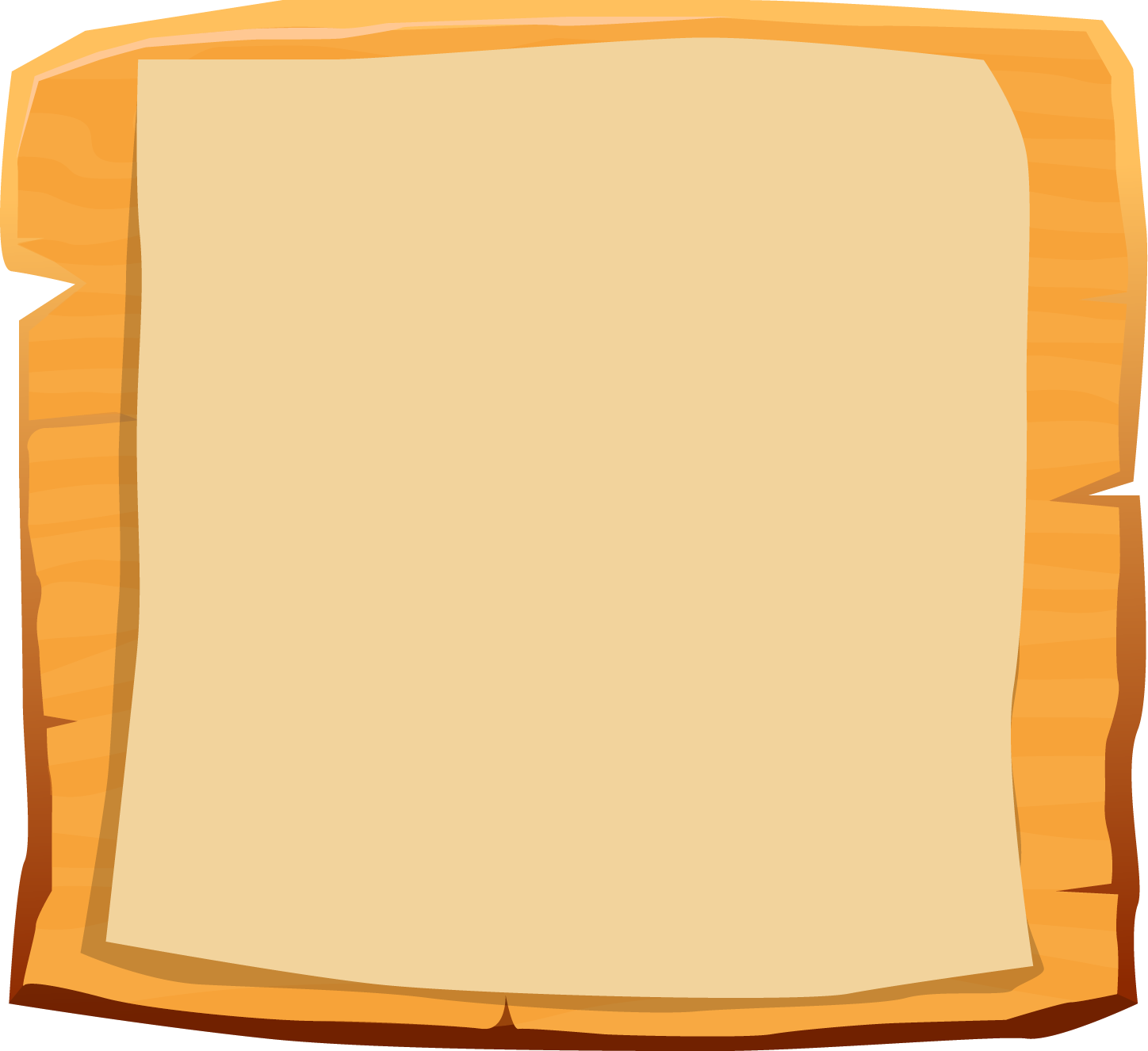 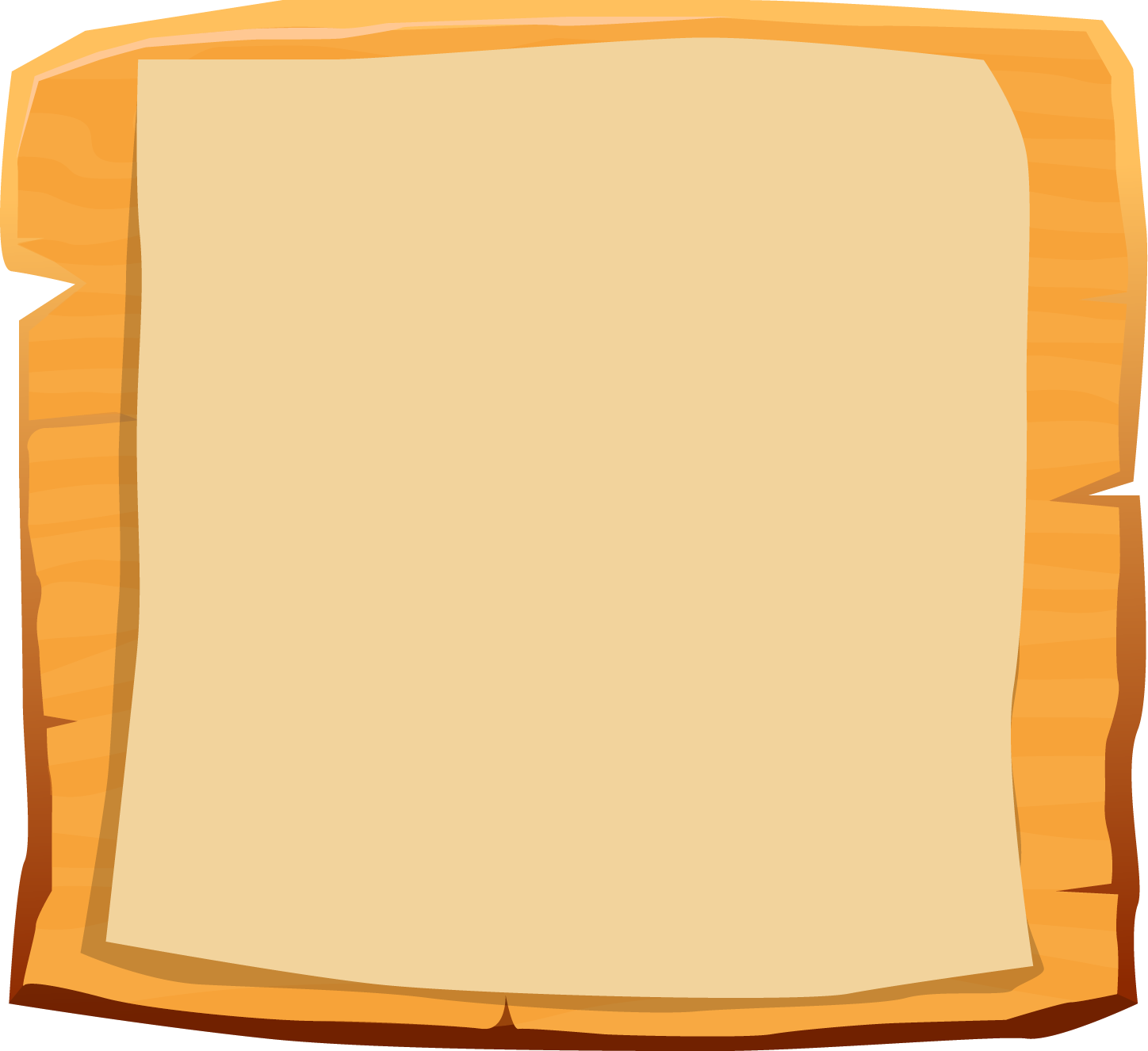 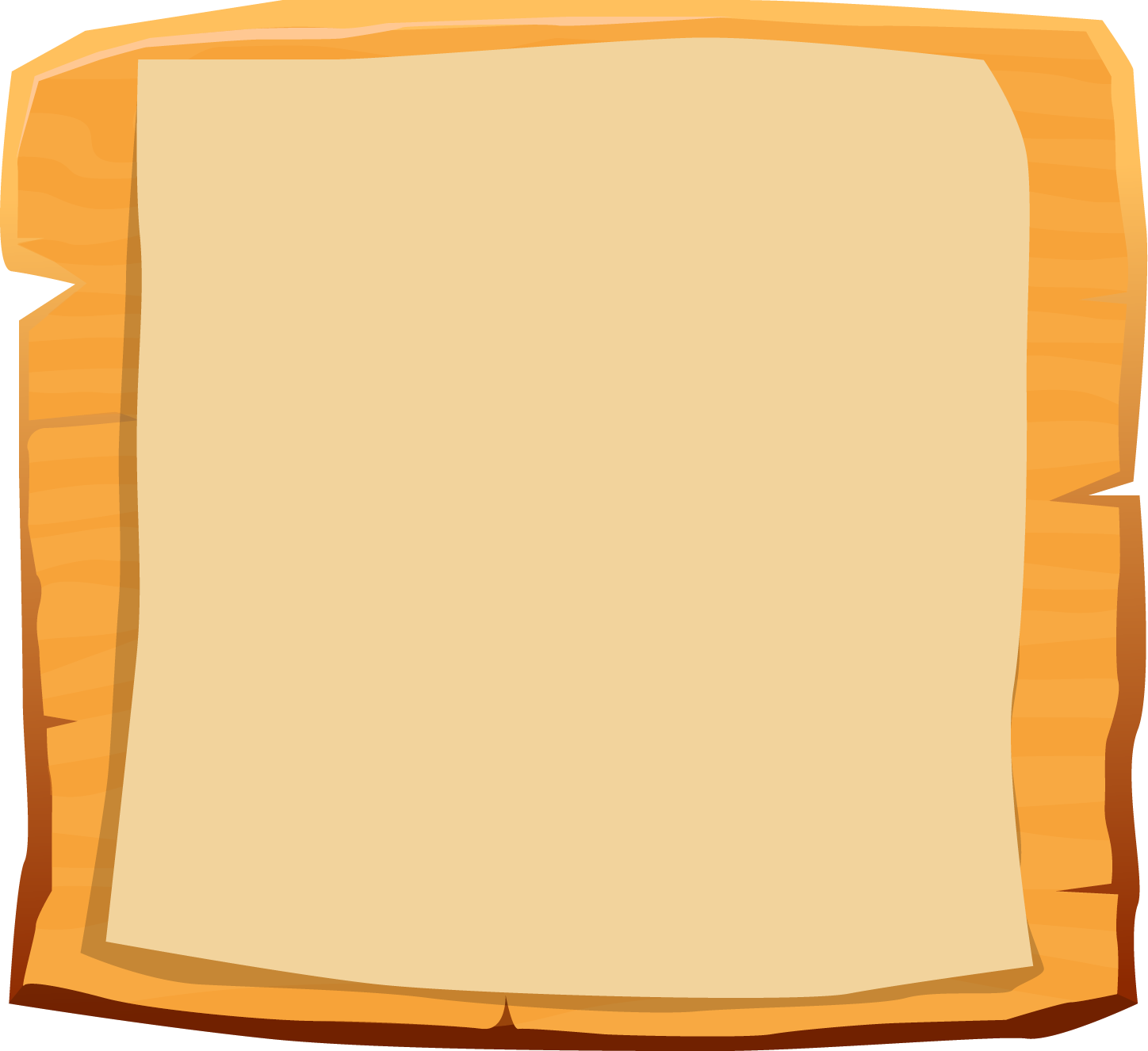 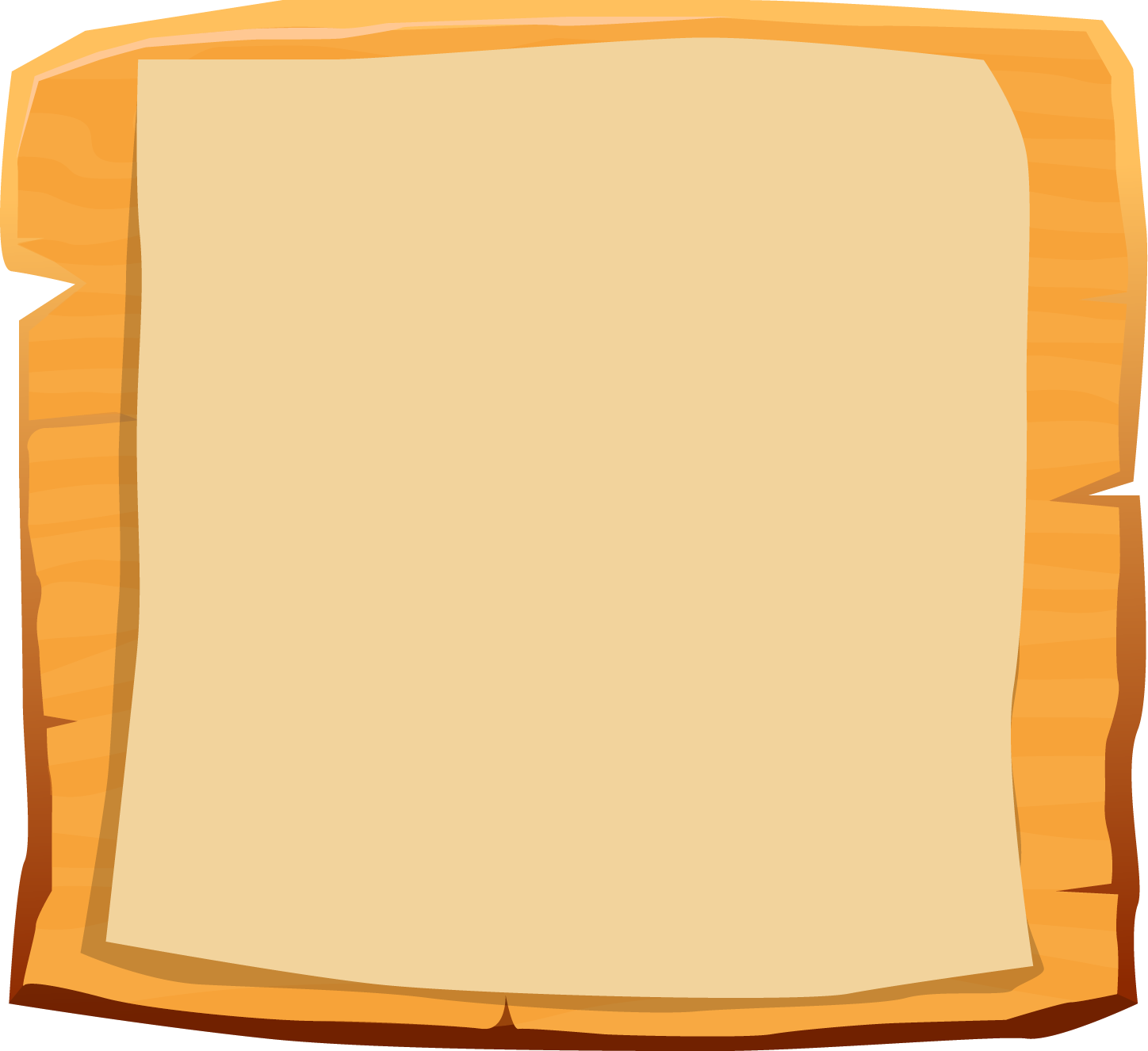 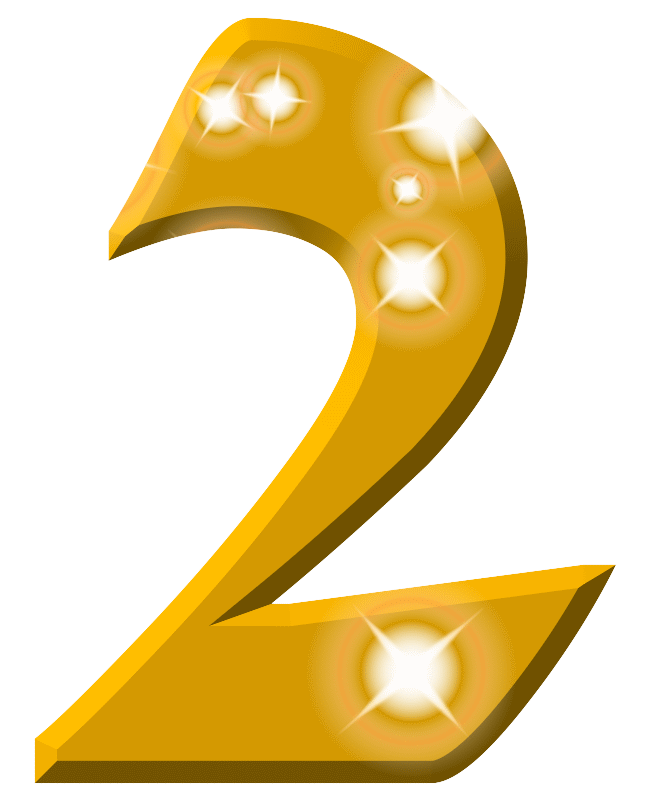 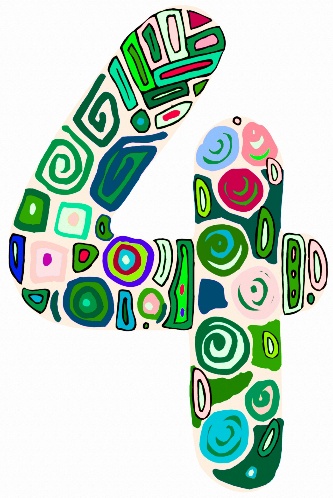 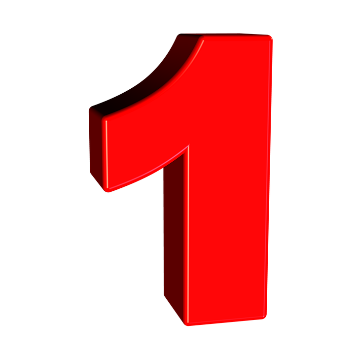 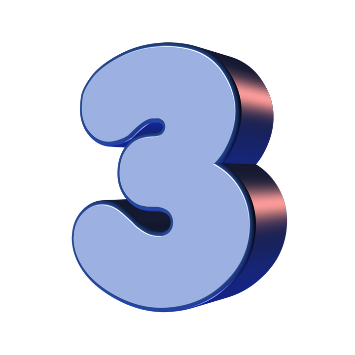 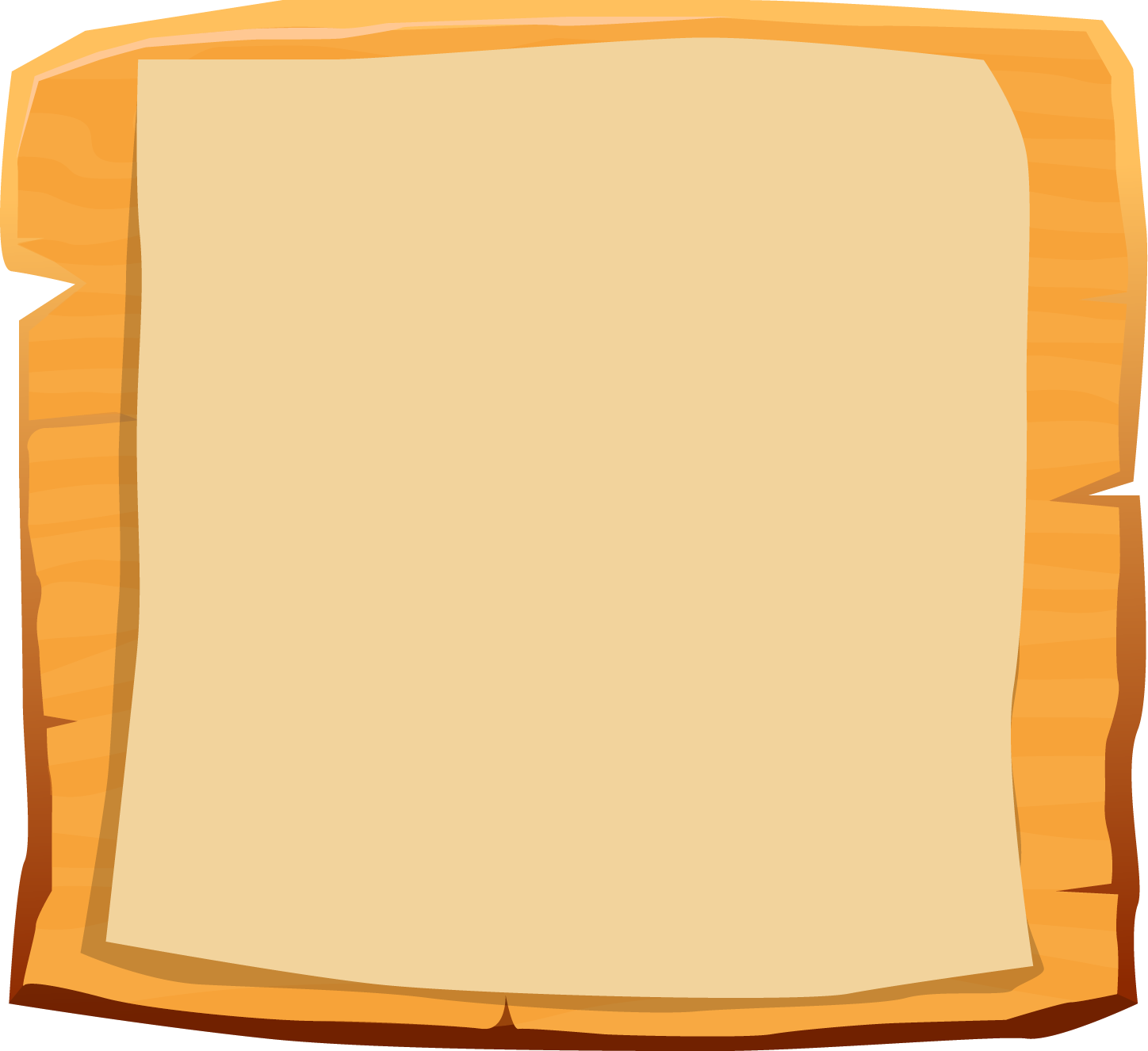 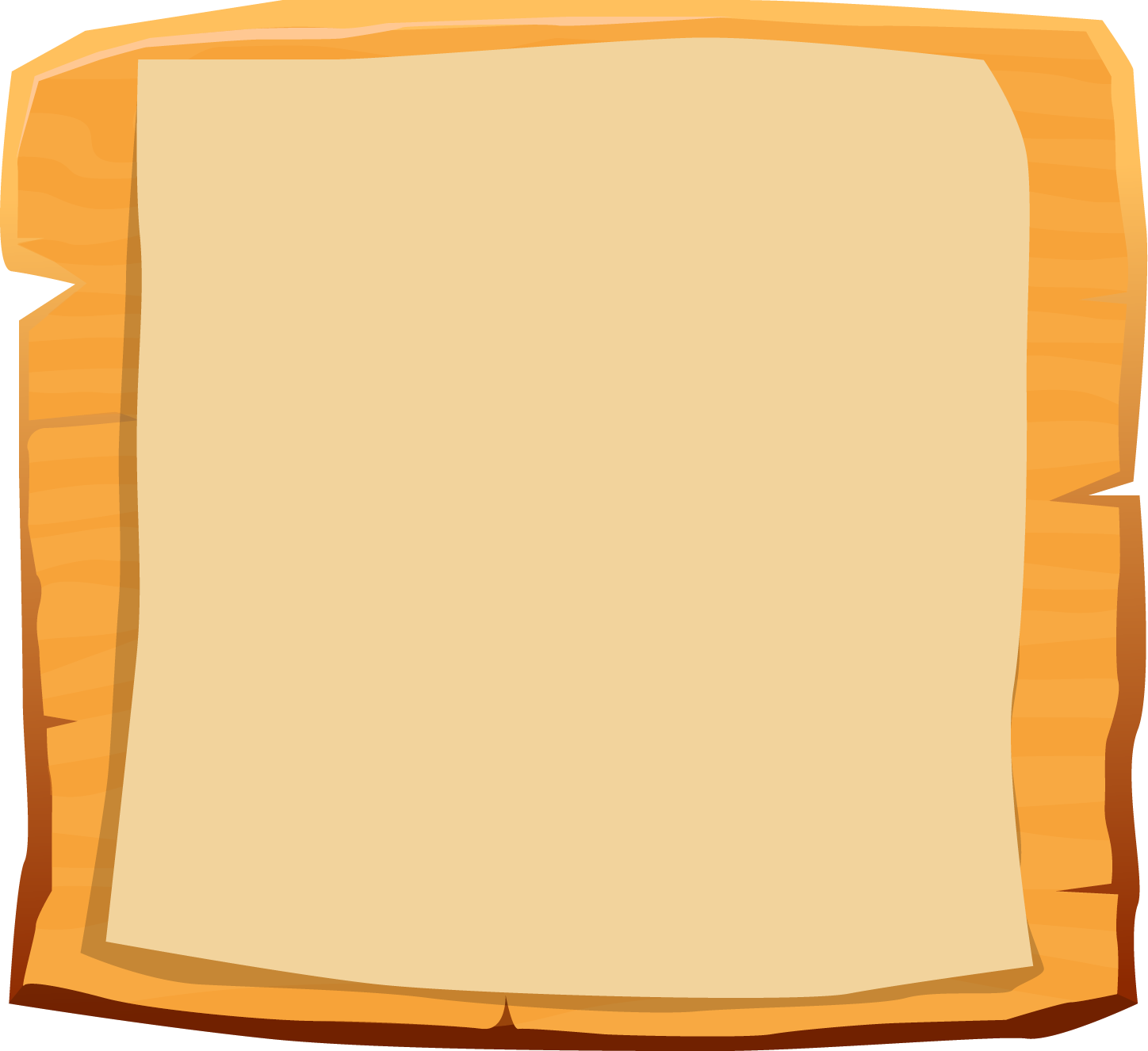 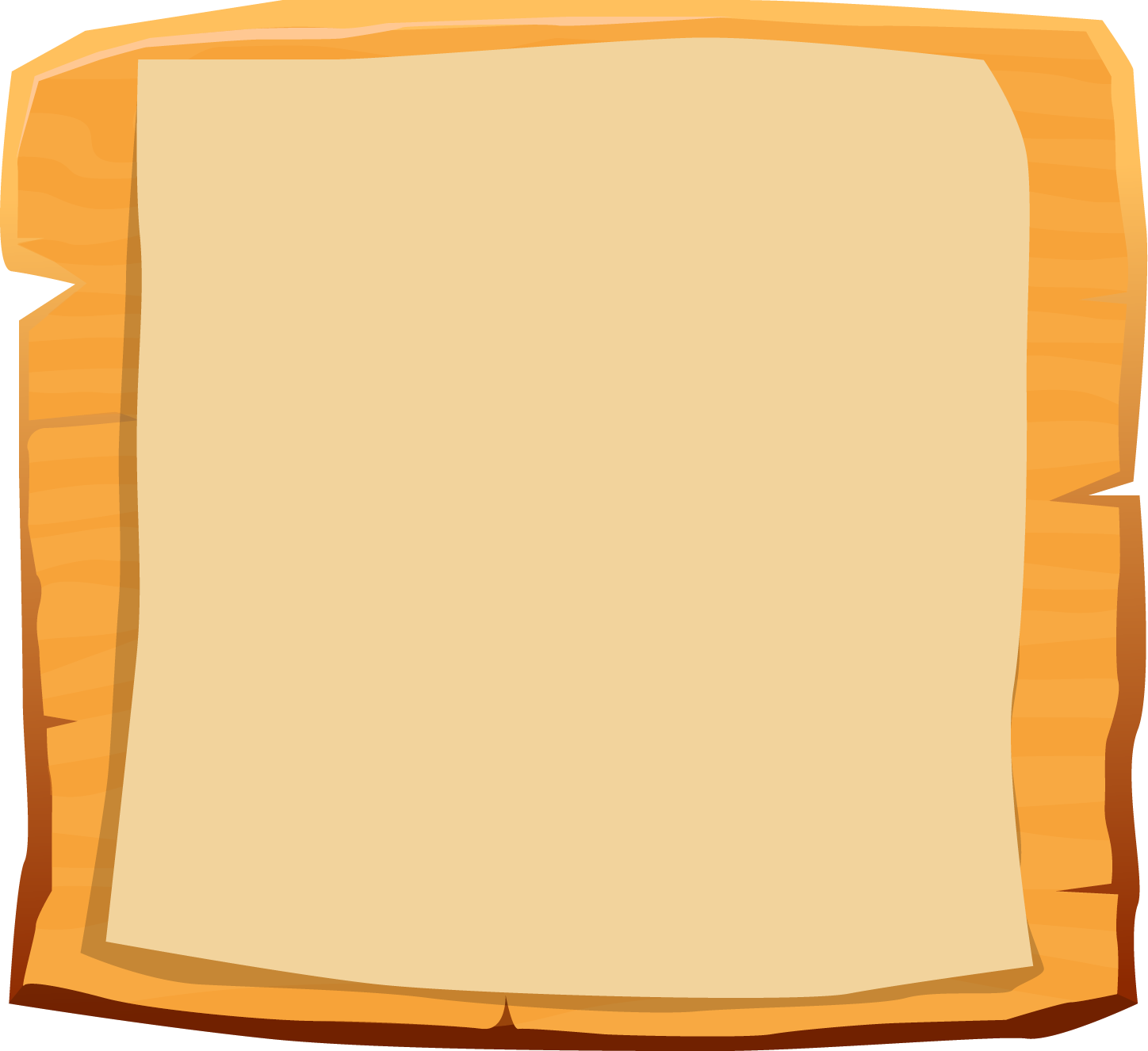 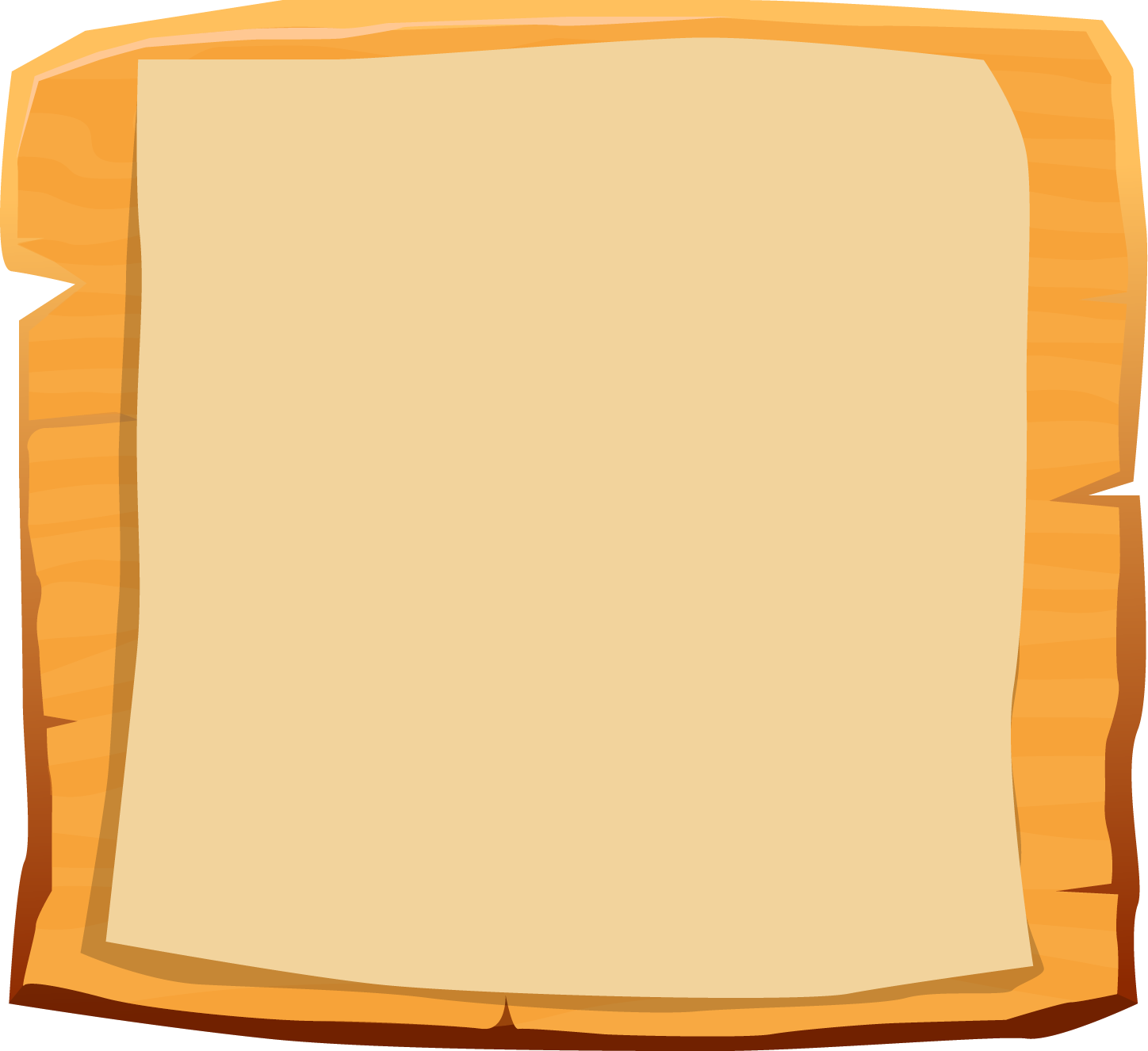 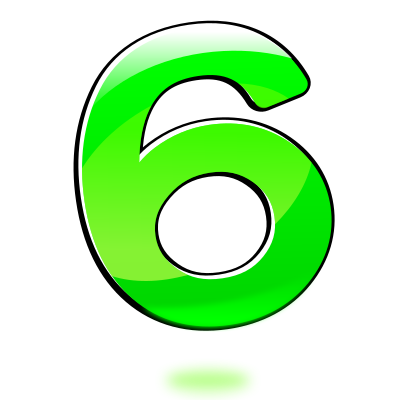 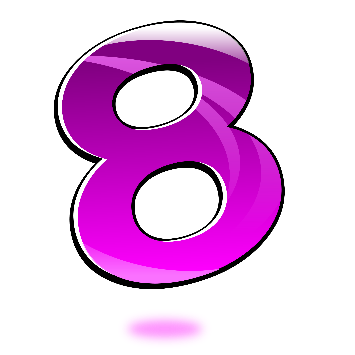 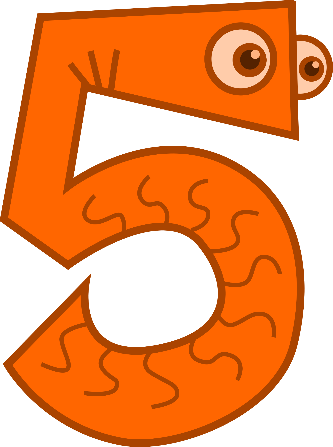 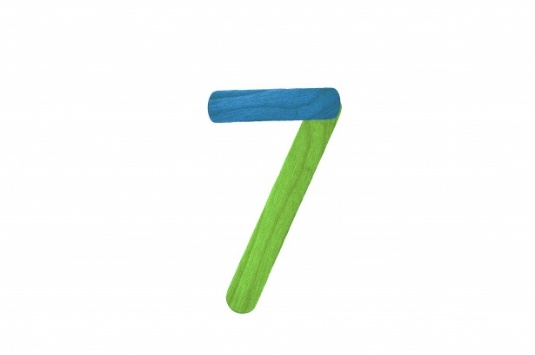 A: What school activity does he like?
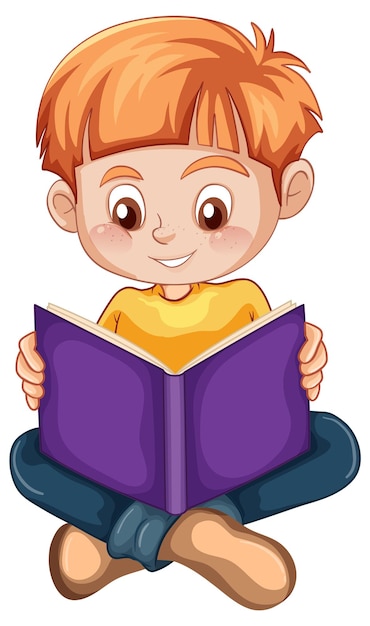 “
He likes reading books.
B: __________________
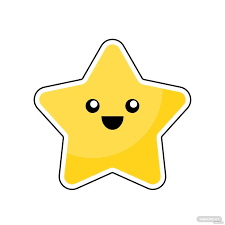 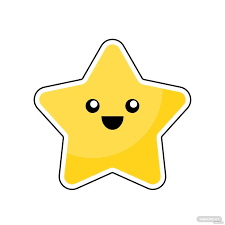 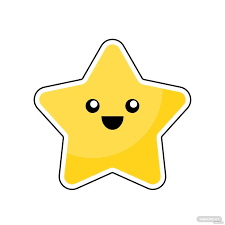 A: Do you like solving 
  maths problems?
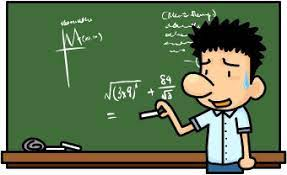 No, I don’t.
B: ________
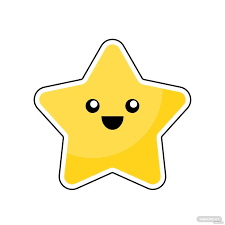 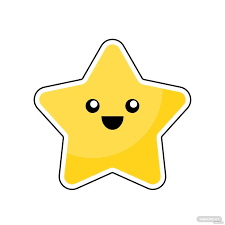 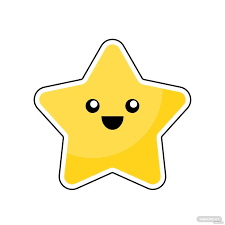 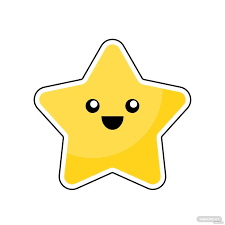 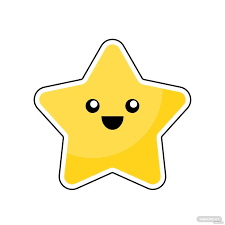 A: What school activity     	 does she like?
She likes drawing.
B: ______________
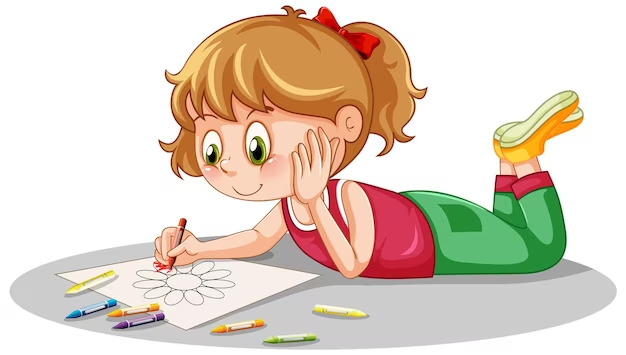 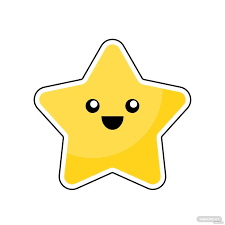 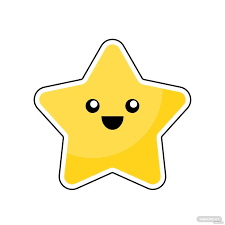 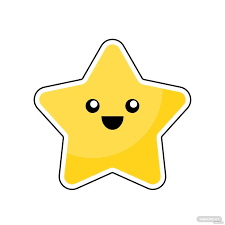 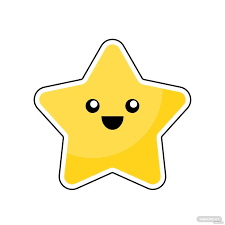 swimming
A: Why does he like _______?
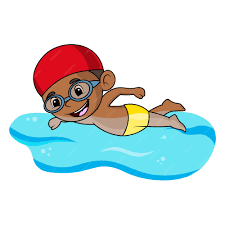 B: Because he thinks        	 it’s fun.
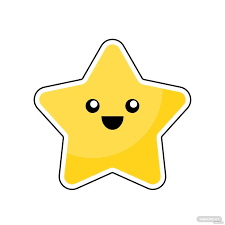 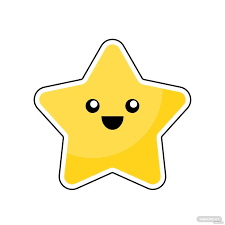 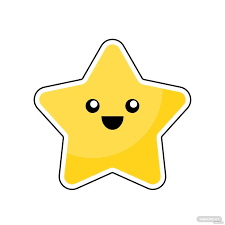 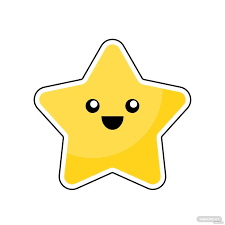 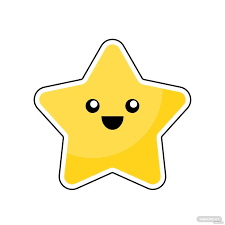 A: Does he like playing games?
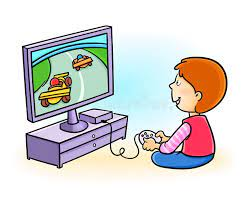 Yes, he does.
B: __________
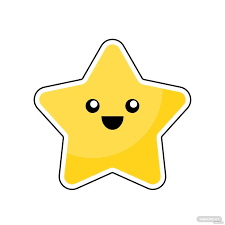 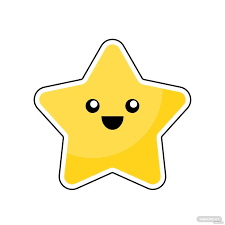 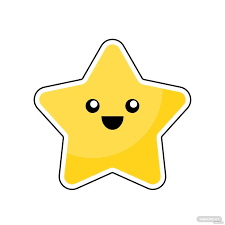 doing projects
A: Why do you like ___________?
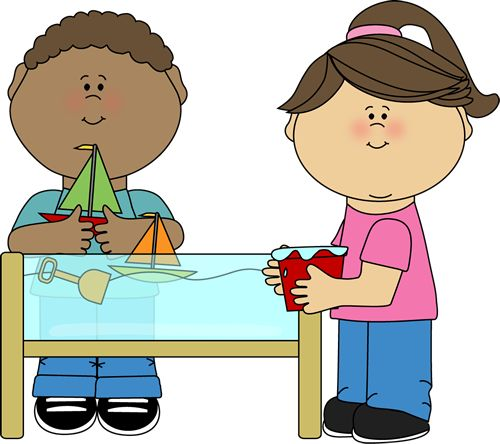 B: Because I think 
    it’s good for 
     group work.
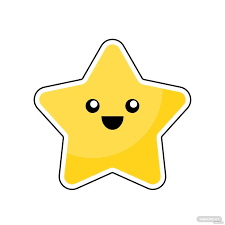 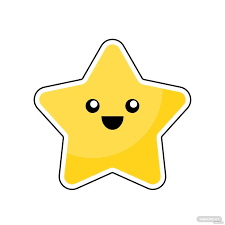 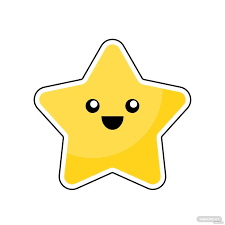 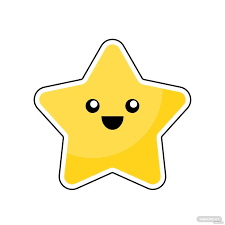 A: What school activity 
do you like?
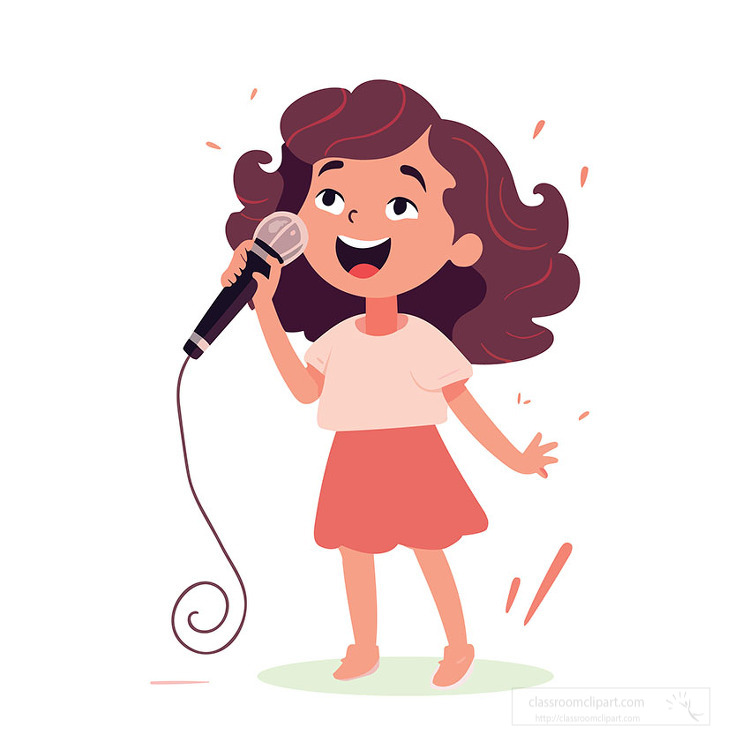 I like singing.
B: ___________
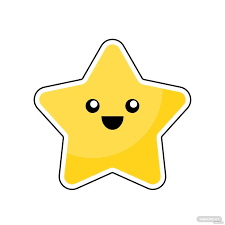 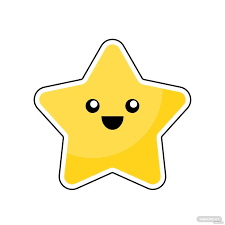 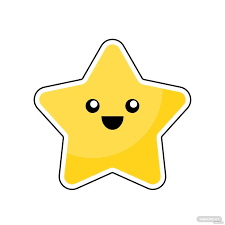 A: Why doesn’t she like 
__________?
riding a bike
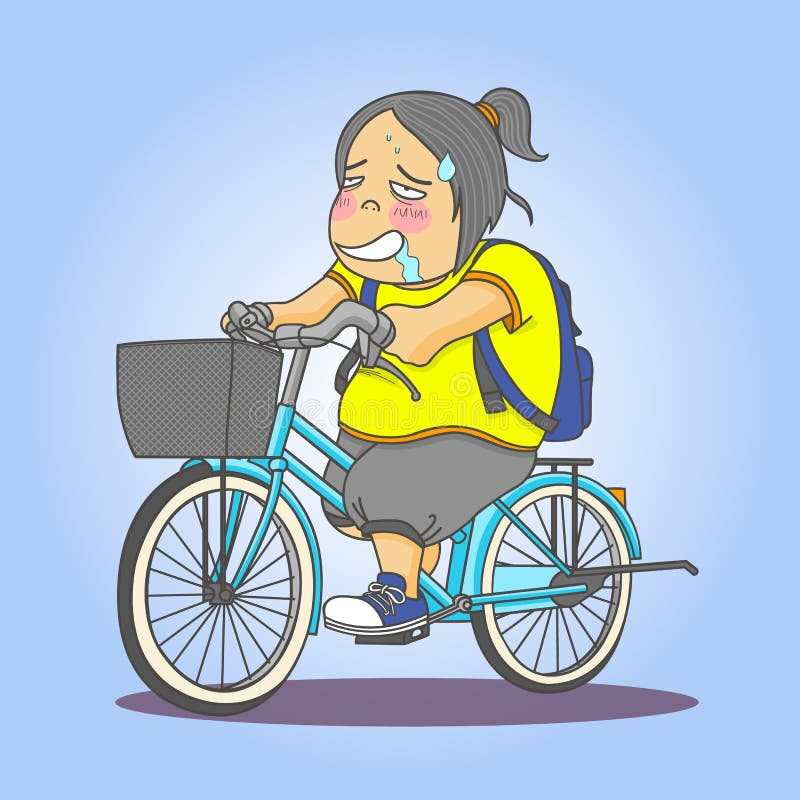 B: Because she thinks
    it isn’t interesting.
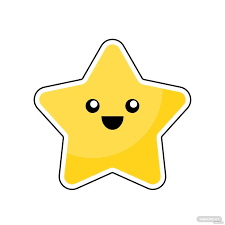 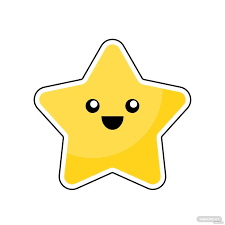 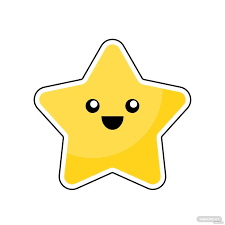 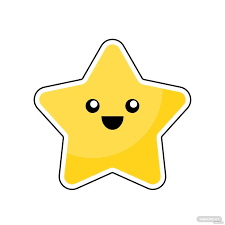 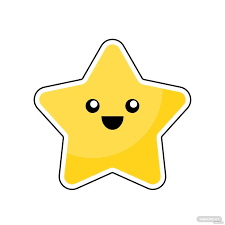 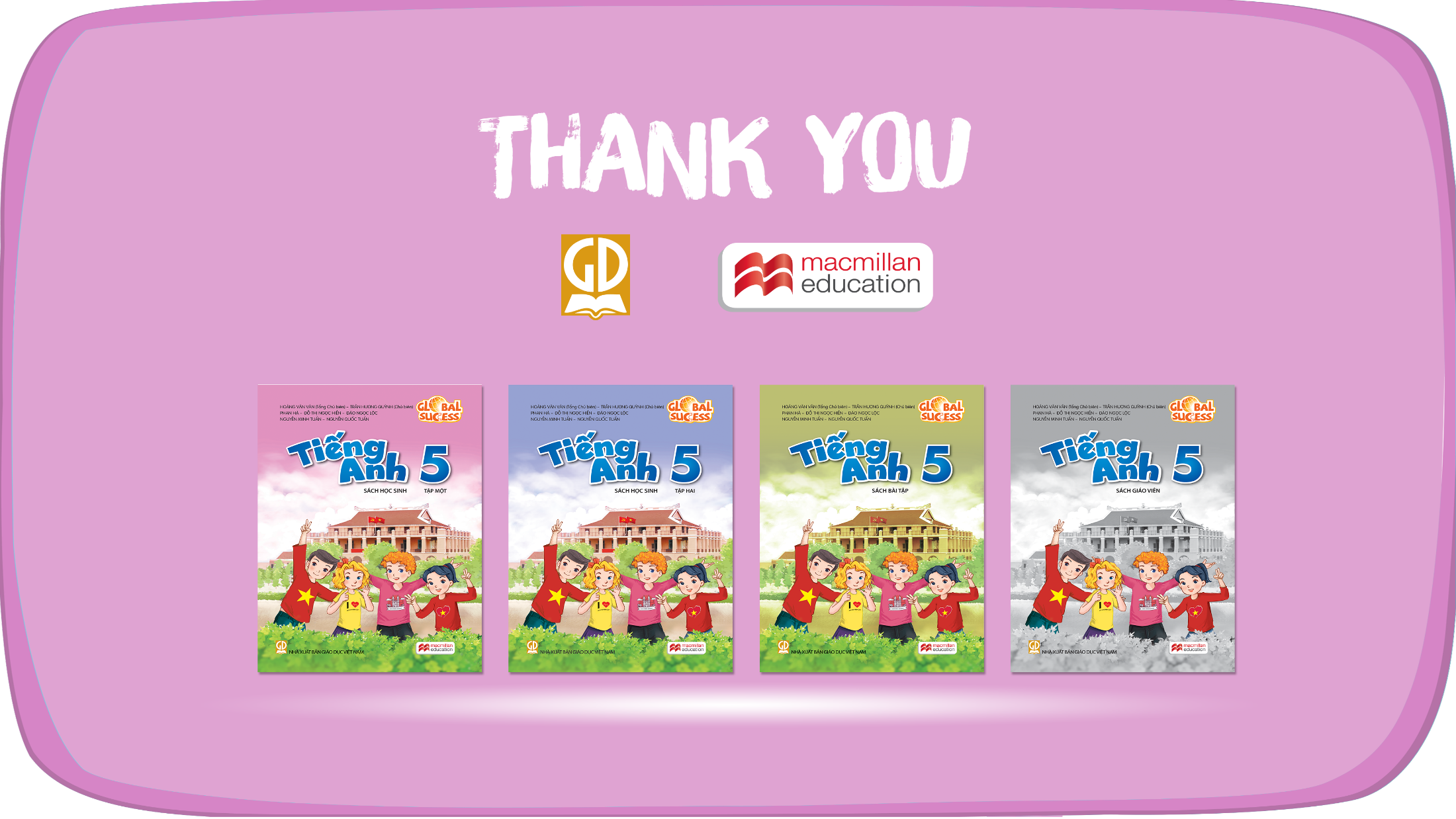 Website: hoclieu.vn
Fanpage: https://www.facebook.com/tienganhglobalsuccess.vn/